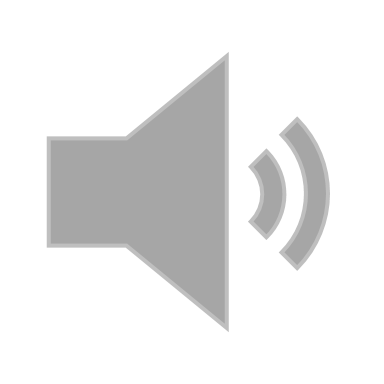 Advanced Manufacturing and Machining Facility
By Amber Ashton, Amelie Echeverria, and Kendal Frazier
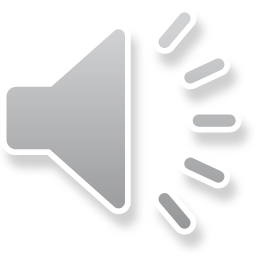 Background and Objectives
2/4/2025
2
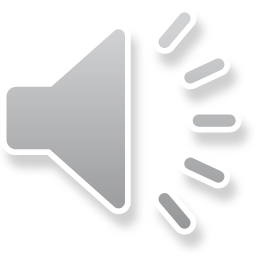 Problem Statement
The current workflow is disrupted by inconsistent initial screening, ambiguous prioritization rules, queue management issues, and extended flowtimes, leading to delays, inefficiencies, and reduced customer satisfaction.
2/4/2025
3
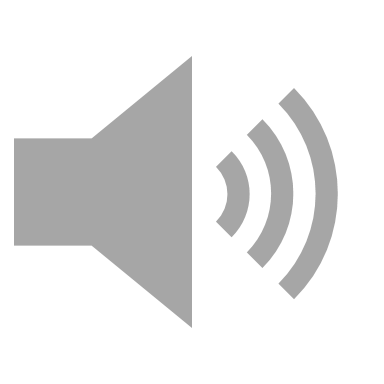 Conceptual Model
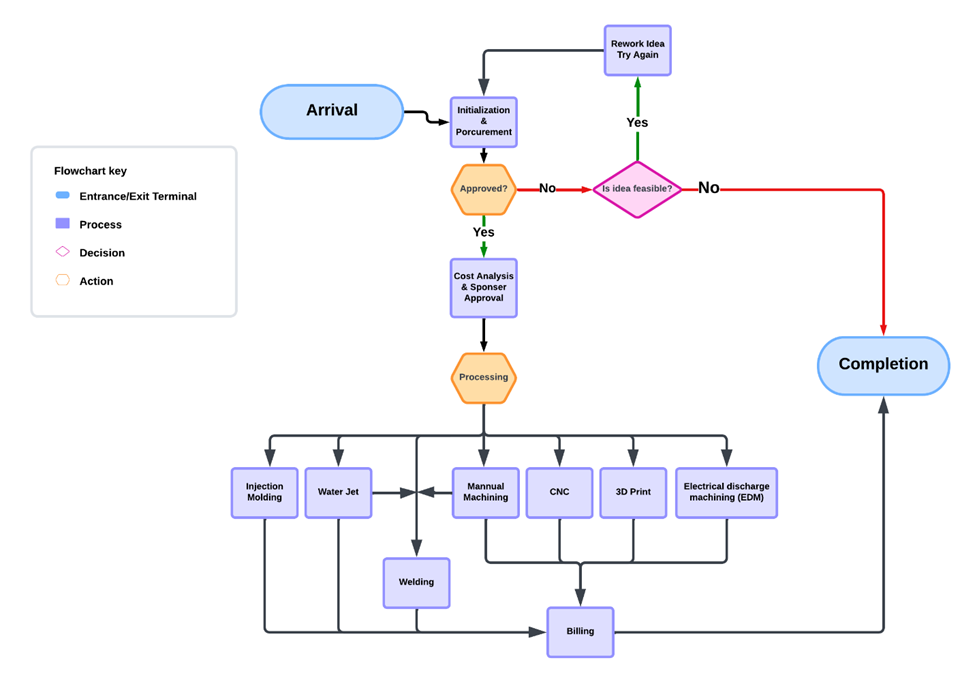 2/4/2025
4
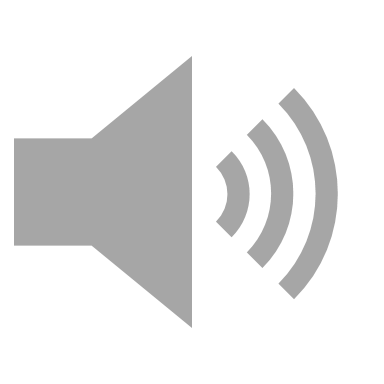 Lean Alternative
2/4/2025
5
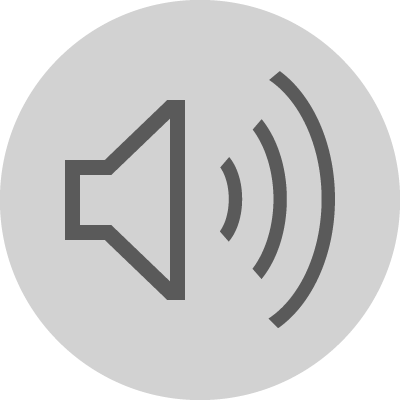 Data Collection
Historical Data Set of Various Processing Times
Data Collected:
Historical service times for EDM, machining, waterjet, and welding processes.
Customer types: Bio & Ag, Capstone, Research, Other, etc.
Processing steps: procurement, approval, manufacturing, and final billing.
Data was used to create parameters used in Simio modeling.
Distributions were hypothesized and tested using JMP statistical analysis
Challenges within Data: 
Small sample sizes led to limitations in rejecting certain distributions.
Variability in data (e.g., customer arrivals and documentation errors).
Input Analysis
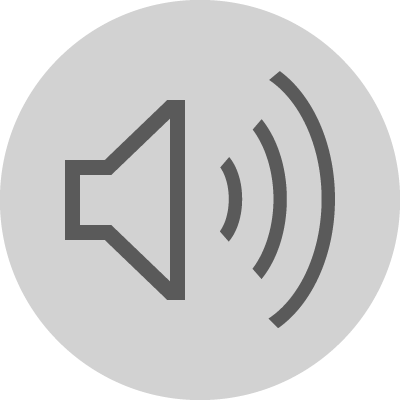 Histograms based on Historical Data:
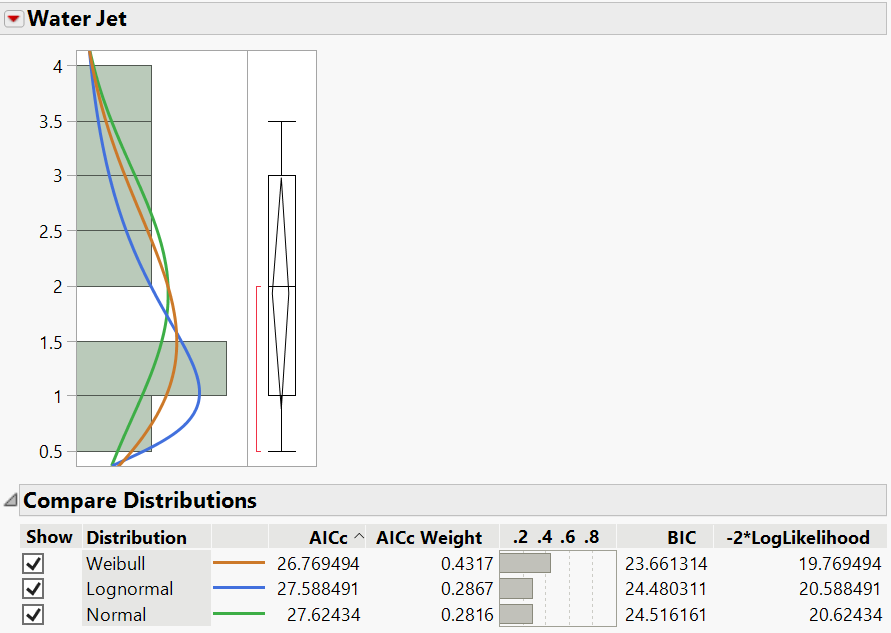 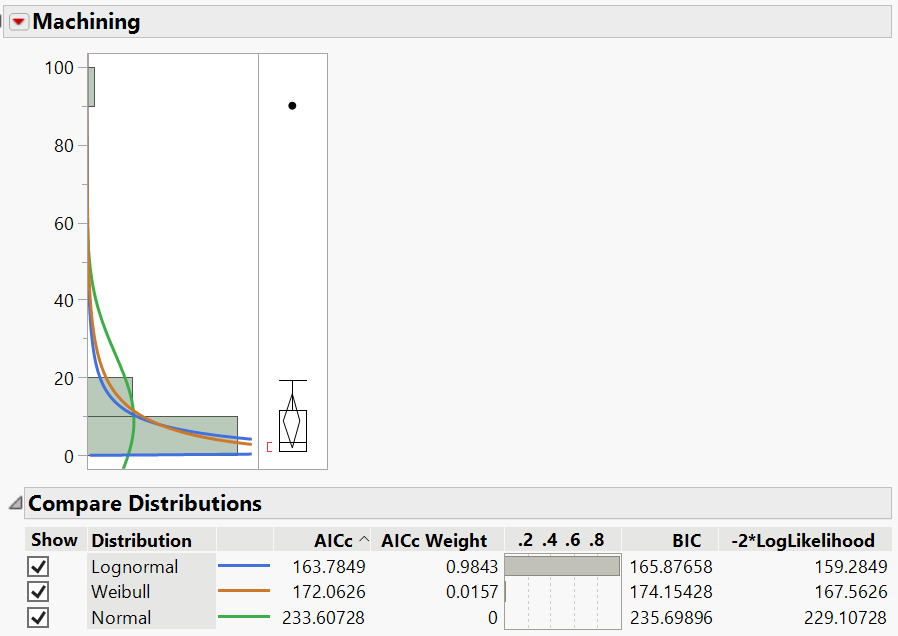 Distributions were analyzed using a Goodness-of-Fit Test
Results were used to determine expressions for processing times
For Machining Lognormal distribution was used with the processing time expression determined as Random.Lognormal(1.37,1.17)
For Waterjet Weibull distribution was used with the processing time expression determined as Random.Weibull(1.93,2.18)
Green Line: Normal distribution fit
Blue Line: Lognormal Distribution fit
Orange Line: Weibull Fit
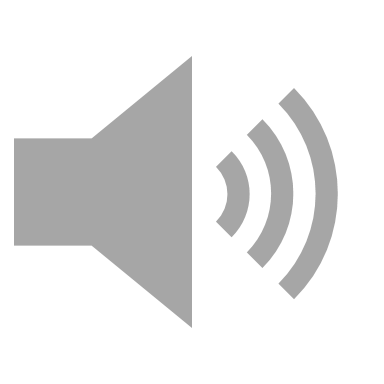 Simulation Model Current Process
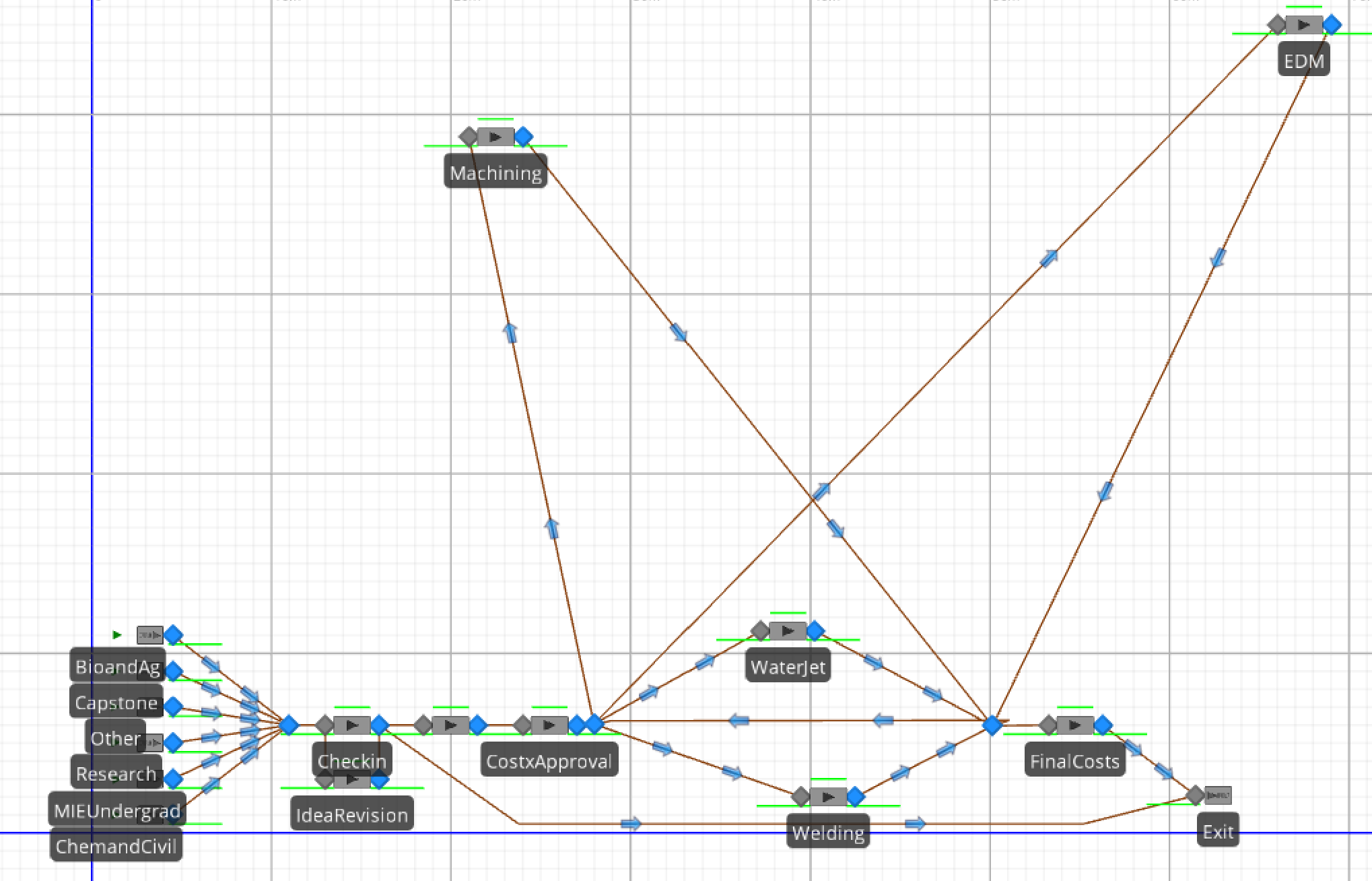 2/4/2025
8
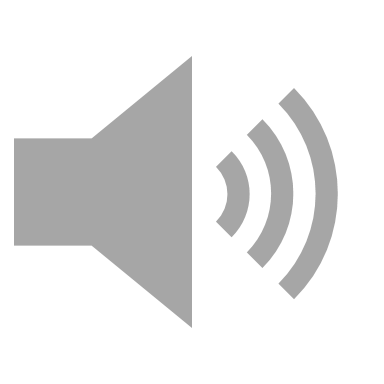 Simulation Model For Alternative
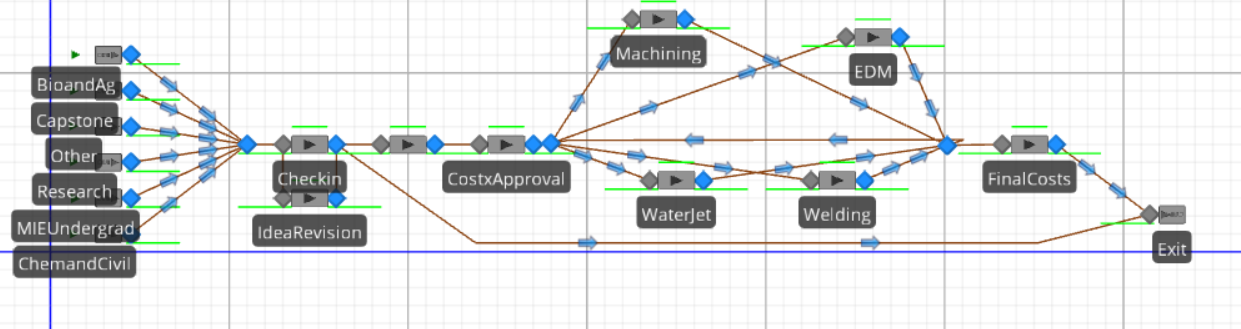 Increased Machine Capacities
Closer Machine Locations 
Increased Worker Capacity
2/4/2025
9
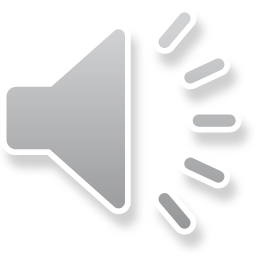 Experiments & Output Analysis
Experiment
10 replications
95% Confidence Interval
Terminating System
Run Length of 15 Weeks
Output Analysis
Subtracted alternative’s means, upper percentiles and lower percentiles from the current values
Smaller means in alternative => smaller flowtimes
Smaller CI in alternative mean reduced variability
2/4/2025
10
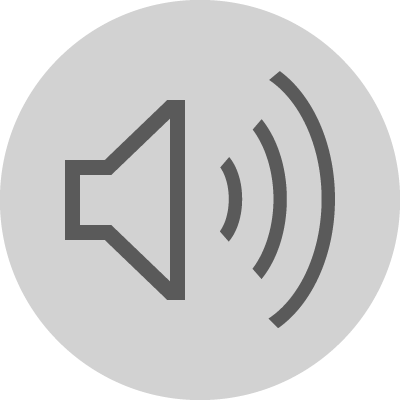 Results
The alternative model demonstrates overall performance improvements, with reduced mean flow times for both customer processing and machining, driven by increased capacity and machine availability.
2/4/2025
11
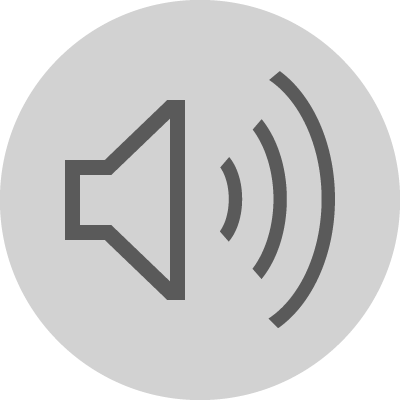 Challenges and Learning Experiences
Challenges Faced:
 Negative Processing Times in Initial Simulations:
Using Normal distributions for processing times resulted in unrealistic negative values.
Resolved by switching to Lognormal and Weibull distributions for better fit and accuracy.
 Small Sample Sizes:
Limited historical data made it difficult to validate distribution fits and ensure accuracy.
 Debugging the Simulation Models:
Initial errors in logic (e.g., incorrect flow loops) caused unrealistic outputs.
Iterative testing and SME feedback were critical for corrections.
 Balancing Prioritization and Fairness:
Prioritizing critical projects improved flowtime for high-priority tasks but delayed low-priority ones.

Learning Experiences:
Simulation Modeling:
Learned the importance of selecting appropriate distributions to avoid unrealistic outputs.
Data Analysis:
Realized the need for larger datasets to improve input accuracy and reliability.
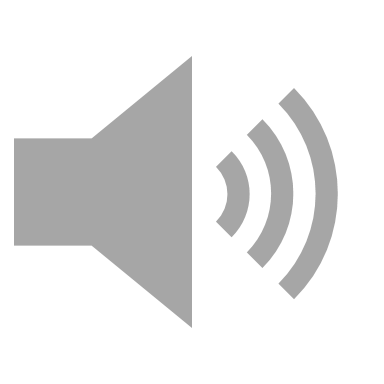 Conclusions & Recommendations
2/4/2025
13